The Ins and Outs of Access Easements
Northeast Chapter of Wisconsin Society of Land Surveyors
May 12, 2023

Attorney Jessica Shrestha
jshrestha@fredlaw.com
608.441.3839
General Outline
© 2023 Fredrikson & Byron, P.A.
Two Types of Easements
© 2023 Fredrikson & Byron, P.A.
How (private) Access Easements are Created
© 2023 Fredrikson & Byron, P.A.
Express Easements
© 2023 Fredrikson & Byron, P.A.
Express Easements (cont.)
© 2023 Fredrikson & Byron, P.A.
Private Easement By Plat or 
Certified Survey Map
© 2023 Fredrikson & Byron, P.A.
Prescriptive Easements
© 2023 Fredrikson & Byron, P.A.
Prescriptive Rights, cntd.
© 2023 Fredrikson & Byron, P.A.
Prescriptive Rights, cntd.
§ 893.28(3): “The mere use of a way over unenclosed lands is presumed to be permissive and not adverse.”  
“The doctrine applies to lands that are wild, unoccupied, or of so little present use as to lead legitimately to the inference that an owner would have no motive in excluding persons from passing over the land”. Shepard v. Gilbert, 212 Wis. 1, 6 (1933). 
Does not apply to property that is improved or in the process of being improved – for any use.
Rule applies regardless of knowledge of owner.
“594 Morrison Road driveway thru the woods” by John Coley is licensed under CC BY 2.0.
© 2023 Fredrikson & Byron, P.A.
Easements by Necessity
© 2023 Fredrikson & Byron, P.A.
Easements by Implication
© 2023 Fredrikson & Byron, P.A.
Interpretation of  Access Easements
Simon Carey / Boundary / CC BY-SA 2.0
Interpretation Generally
The purpose of interpretation is to determine the intent of the parties to an instrument. 
If the language is unambiguous, interpretation is limited to the four corners of the grant. 
Language is ambiguous if it is susceptible to more than one reasonable interpretation.
If the language is ambiguous, intent may be demonstrated by extrinsic evidence. Id.

see Konneker v. Romano, 2010 WI 65
© 2023 Fredrikson & Byron, P.A.
General Easement Principles
Interpretation focuses on the intent of the original parties.
Language used in an easement controls – outside evidence only applies in the event of ambiguity.
The purpose of the easement must guide interpretation.

The dominant estate holder has all rights that are incident or necessary to the reasonable enjoyment of the easement.

Servient estate holder cannot interfere with use of easement.

Dominant estate’s use cannot unreasonably burden the servient estate

Dominant estate cannot enlarge the scope of an easement.
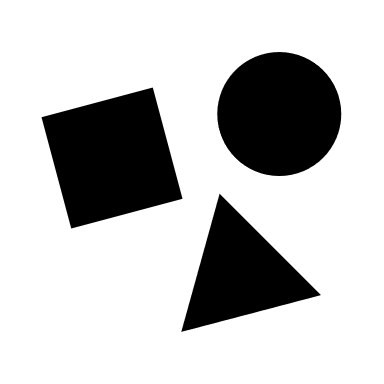 © 2023 Fredrikson & Byron, P.A.
However
© 2023 Fredrikson & Byron, P.A.
Grygiel v. Monches Fish & Game Club, 2010 WI 93
Easement: “[Grantors] hereby grant to [Grantees] and to their heirs and assigns, an easement for the purpose of ingress and egress as a means of access to the [Described Property].”

Club members crossed the burdened property from a public road to the Club’s property, parked, and then continued on foot to an adjacent parcel, owned by a Club member.
© 2023 Fredrikson & Byron, P.A.
Paul Nute/ Fly Fishing/ CC by 1.0
Grygiel v. Monches Fish & Game Club, 2010 WI 93
The court ruled that by using the easement to access the Southern lot instead of the dominant estate, they in effect made the Southern lot a beneficiary of the easement, impermissibly enlarging it. 
While there was no additional burden on the easement (the same number of people were crossing the land regardless of the destination) the court focused on the purpose for which the easement was granted: ingress and egress to the Club’s property. 
Because the purpose of the easement was enlarged, this contravened the express terms of the easement.
© 2023 Fredrikson & Byron, P.A.
Grygiel: Impermissible use of the easement
Easement
© 2023 Fredrikson & Byron, P.A.
Eilau v. Roff, 2021AP396 (Oct. 2022 Dec.)
© 2023 Fredrikson & Byron, P.A.
Eilau v. Roff, the Dispute
Driving v. walking
Parking
Turning around vehicles 
Use of gravel
Ruts in yard
© 2023 Fredrikson & Byron, P.A.
Bonnie Moreland/  Clear Lake in Linn county in Oregon/ CC by 1.0
Eilau v. Roff – Decision
© 2023 Fredrikson & Byron, P.A.
Interpretation of “Access” and “Ingress and Egress”
Eilau v. Roff:  “Ingress and egress” is defined as “the right to use land to enter and leave another’s property.”   

Atkinson v. Mentzel, 211 Wis. 2d 628 (Ct. App. 1997).
Easement:  “access for all uses of said property other than retail sales”

Easement was not limited to “access”, “right of way” or “ingress and egress” 

“access” included more than just travel to and from a location and allowed for utilities.
© 2023 Fredrikson & Byron, P.A.
Location of Easement
Neither the dominant nor servient estate holder can unilaterally relocate an easement.
However, the location may be modified due to impossibility.  Mnuk v. Harmony Homes, 2010 WI App 102.
Where the location of a right-of-way is not defined in the written instrument:
Intent of the original parties controls 
A “reasonably convenient and suitable way is presumed to be intended”
The parties may expressly agree on the location or agreement may be implied based on acquiescence
If not selected by the parties, a court can determine the location.
Once the location is fixed, it cannot be relocated.  
See Berg v. Ziel, 2015 WI App 72, ¶ 16, 365 Wis. 2d 131, 870 N.W.2d 666.
© 2023 Fredrikson & Byron, P.A.
Right to Improve
© 2023 Fredrikson & Byron, P.A.
Dynek v. Zielinski, 2014AP1136
1974:  30-foot-wide easement “for joint driveway purposes” and “ingress and egress”.  

1996:  Subdivision plat shows 30-foot-wide easement within 45-50-foot easement.  

Dominant estate for 1974 easement not within subdivision and limited to 30-foot easement width.

AND 1974 easement holder cannot widen driveway beyond existing 12-foot width even within the original 30-foot strip.  Doing so would be for the purpose of developing the benefitted parcel with additional homes and would enlarge the scope of the easement.
© 2023 Fredrikson & Byron, P.A.
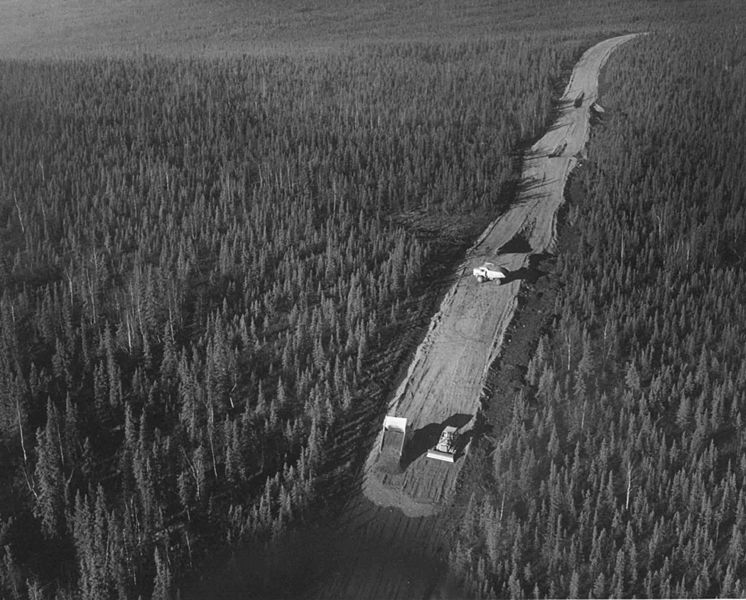 Duty to Maintain and Repair
U.S. Fish and Wildlife Service/  Aerial view of road construction/ Public Domain
Shanak v. City of Waupaca
Shanak sought to make the City of Waupaca pay for repairs to a stone arch and bridge which spanned part of a waterway on Shanak’s land.
Stone arch and bridge were part of a public road under an easement granted to the City to “cross the dam as a highway”
Trial court ruled that because Shanak owned the land the improvements were built upon, Shanak was responsible for the cost of repairs.
Andrew McMillan/Old stone bridge with water flowing gently by the park/ Public Domain
© 2023 Fredrikson & Byron, P.A.
Shanak v. City of Waupaca
Repairs may be necessary to “prevent the unreasonable interference with the enjoyment of the servient estate, or to avoid liability of the servient-estate owner to third parties.” 
Restatement (Third) of Prop.: Servitudes s. 4.13.
© 2023 Fredrikson & Byron, P.A.
Wis. Stat. § 710.20 Maintenance and Repair of Private Roads
(1)  Definitions. In this section:
(a) “Access easement” means an easement that is appurtenant to real estate and that provides ingress and egress between the real estate and a public road by means of a private road or driveway.
(b) “Access easement holder” means the owner of real estate that is benefited by an access easement.
(c) “Beneficial user” means a person that has a right to use a private road or driveway. “Beneficial user” includes an owner of real estate burdened by an access easement if the owner has a right to use the private road or driveway.
(d) “Owner” means a person that has a present ownership interest in real estate. “Owner” includes a purchaser of real estate under a land contract that has a right to occupy and use the real estate.
(e) “Private road or driveway” means a private road or driveway located on an access easement.
© 2023 Fredrikson & Byron, P.A.
Wis. Stat. § 710.20
Enacted 12/3/2021
Does not apply to certain utilities or the state or any political subdivision. 
Does not apply to damage caused by a particular user
(2)  Costs of maintenance and repair. … the beneficial users of a private road or driveway shall contribute to the reasonable and necessary costs of maintenance and repair of the private road or driveway as provided in a written agreement entered into by the beneficial users for that purpose, in the instrument that created the access easement, or in a deed restriction, covenant, or declaration that sets forth the respective maintenance and repair obligations of the beneficial users. In the absence of such a document… the beneficial users shall contribute an equitable share based on the amount and intensity of each beneficial user's actual use in proportion to the amount and intensity of all beneficial users' actual use. In determining whether costs are reasonable and necessary, the beneficial users may consider any of the following factors:
	(a) Whether notice of, and an opportunity to participate in, the decision to undertake the maintenance and repair 	was provided 	to the beneficial users.
	(b) Whether the costs were incurred for work that constituted improvements rather than maintenance or repair.
	(c) Whether the work was of a reasonable quality and cost.
	(d) The value of monetary or in-kind contributions to maintenance and repair made by beneficial users.
© 2023 Fredrikson & Byron, P.A.
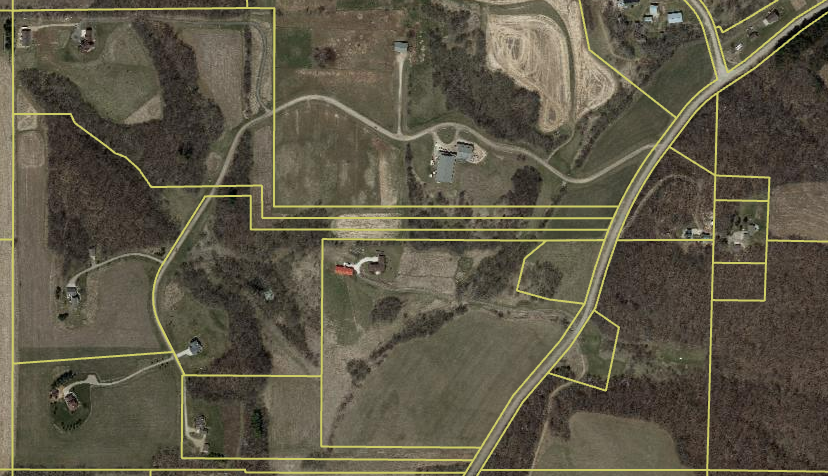 © 2023 Fredrikson & Byron, P.A.
Easement Expiration Under s. 893.33
In general – easements are not enforceable if they are not of record within the prior 40 years (was 60 years)
Record requirement may be satisfied by:
Original recording
Instrument expressly referencing the original easement instrument
Recorded notice of the terms of the easement
Filed, but not recorded survey, does not satisfy the statute.  
Only can be asserted by a purchaser (or a successor of the purchaser) if the time period had expired prior to the date of purchase.
© 2023 Fredrikson & Byron, P.A.
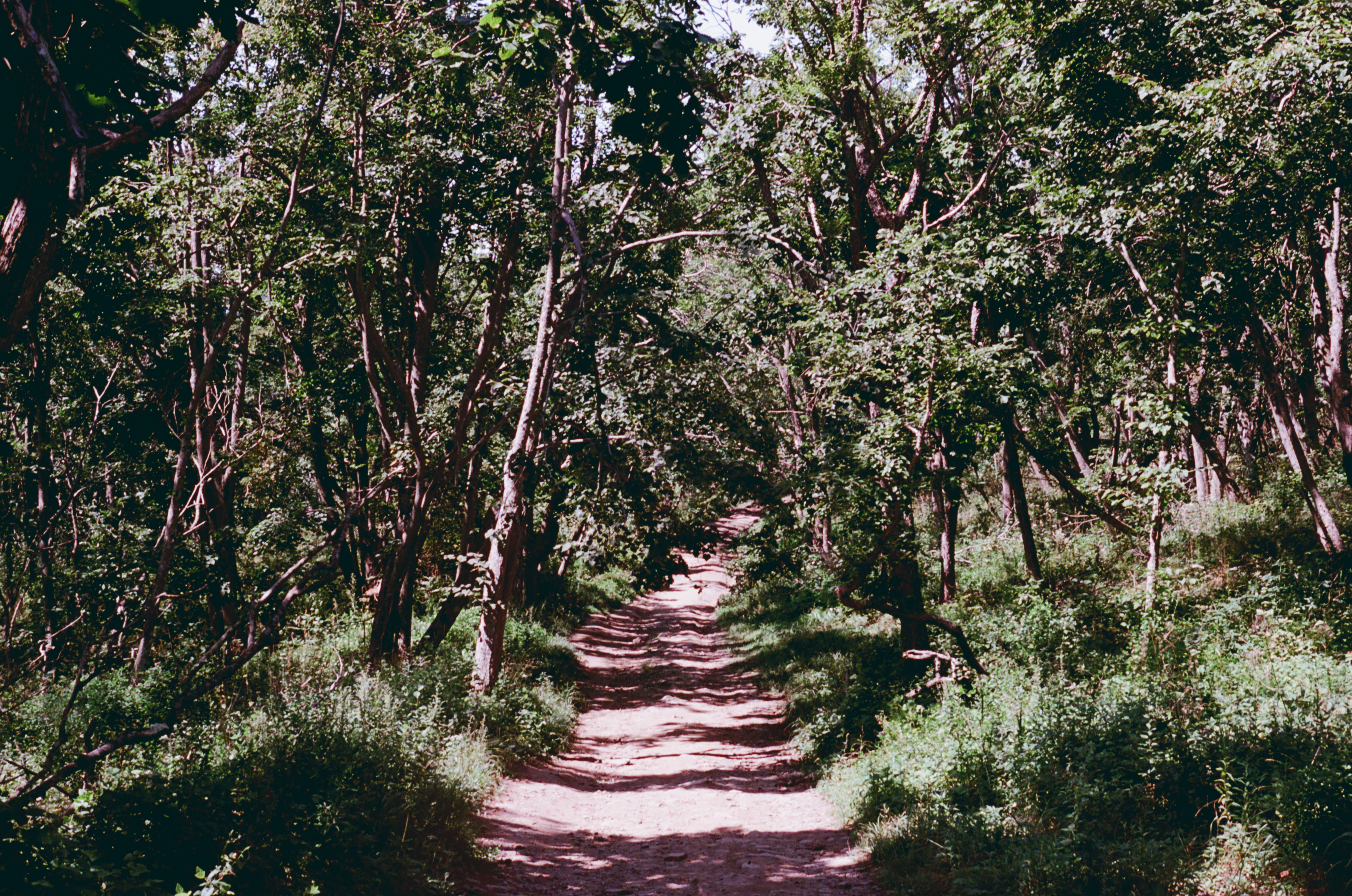 Exceptions to 893.33
Svetlov Artem/ Russky island path in woods/ CC by 1.0
© 2023 Fredrikson & Byron, P.A.
New Exception for access easements
Does not apply to:
(6m) (b) An easement set forth in a recorded instrument that allows a person to travel across another's land to reach a location or for another specified purpose if any of the following applies:
1. The instrument is recorded on or after January 1, 1960.
2. An instrument is recorded before January 1, 1960, and a notice, the instrument, or an instrument expressly referring to the easement is recorded on or after January 1, 1960, and before the property is sold or transferred.
3. The instrument or instruments expressly referring to the easement were recorded before January 1, 1960, and it is apparent from or can be proved from physical evidence of its use at such time when a person acquired the real estate subject to the easement.
…. What about PRESCRIPTIVE EASEMENTS?
© 2023 Fredrikson & Byron, P.A.
Drafting Considerations
© 2023 Fredrikson & Byron, P.A.
Drafting Considerations
© 2023 Fredrikson & Byron, P.A.
QUESTIONS?
© 2023 Fredrikson & Byron, P.A.